Zachowania prozdrowotne
Najogólniej mówiąc są to te zachowania, wszelkie formy aktywności celowej, ukierunkowanej na ochronę lub osiągnięcie poprawy własnego zdrowia.
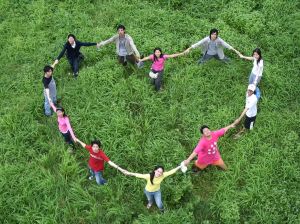 Można wyróżnić 5 klas zachowań prozdrowotnych
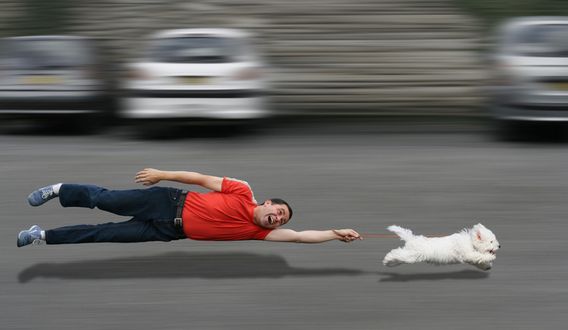 unikanie używek - czyli alkoholu czy narkotyków, papierosów
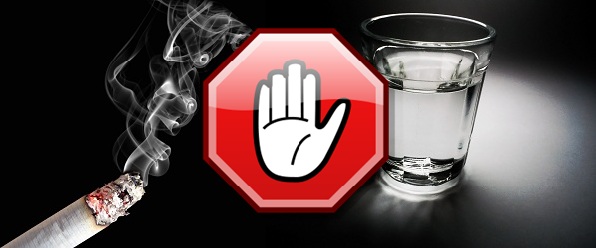 Niepodejmowanie zachowań ryzykownych:
niepalenie tytoniu;
ograniczone używanie alkoholu;
nienadużywanie leków nie zaleconych przez lekarza;
nieużywanie innych substancji psychoaktywnych;
bezpieczne prowadzenie samochodu- czyli używanie pasów bezpieczeństwa ( także na tylnich siedzeniach!!!), jazda z mniejszą szybkością, czy prowadzenie samochodu tylko wtedy gdy dobrze się czujemy
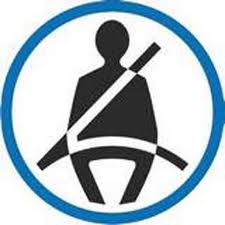 zwyczaje żywieniowe - czyli jedzenie większej ilości warzyw i owoców, zmniejszenie ilości zjadanych tłuszczów zawierających cholesterol itp.
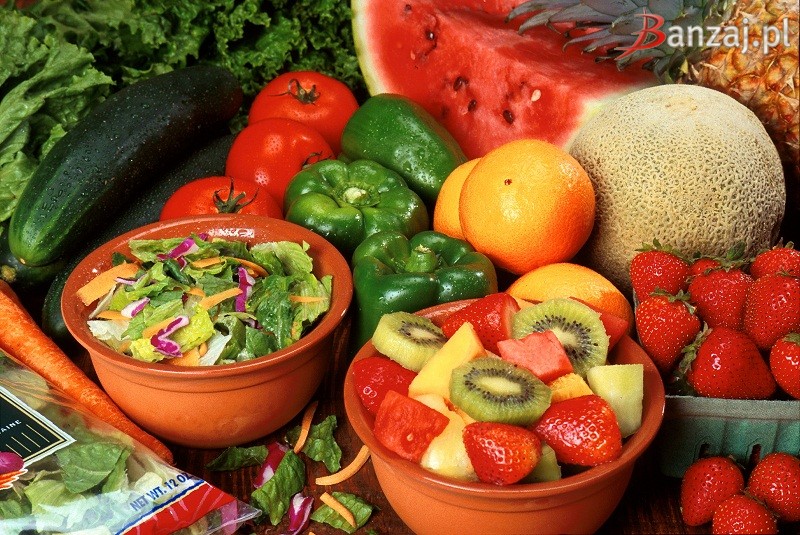 pozytywne praktyki zdrowotne - ćwiczenia fizyczne, mycie zębów, odpowiednia higiena otoczenia i samego siebie
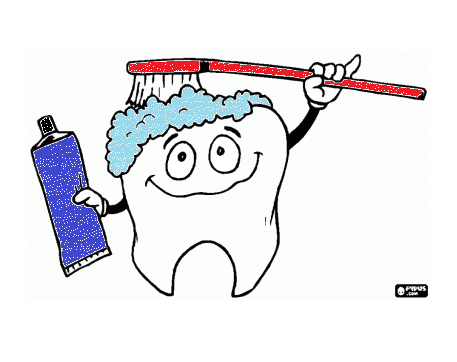 Zachowania związane głównie ze zdrowiem fizycznym
dbałość o ciało i najbliższe otoczenie;
aktywność fizyczna;
racjonalne żywienie;
hartowanie się;
sen – odpowiedni czas jego trwania i jakość;
zachowania związane z działalnością prewencyjną - regularne wizyty kontrolne u lekarzy pierwszego kontaktu i stomatologów, samokontrole
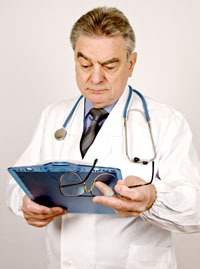 Zachowania prewencyjne:
samokontrola zdrowia i samobadanie;
poddawanie się badaniom profilaktycznym;
bezpieczne zachowania w życiu codziennym (zwłaszcza w ruchu drogowym w pracy);
bezpieczne zachowania w życiu seksualnym;
Piramida zdrowotna
Jadłospis
Śniadanie Bułka kajzerka50g 130kcalPolędwica drobiowa10g 14kcalGrejpfrut360g 83kcalObiadRosół z makaronem300g 250kcalFilet z dorsza (smażony)100g 274kcalZiemniaki gotowane150g 110kcalSurówka z marchwi i jabłek 150g
KONIEC :D